Stonka
RNDr. Anna Plachtinská
ZŠ Komenského 1962/8
Trebišov
Definícia stonky
Stonka je nadzemný orgán vyšších
    rastlín spájajúci koreň s listom 
    a s kvetom. Rastie zvislo nahor.
    
   Je obvykle neobmedzeného rastu, rozčlenená na články, medzičlánky (kde sa predlžuje) a uzliny, z ktorých vyrastajú listy.
Rozdelenie stoniek
Podľa množstva drevnej hmoty 
    obsiahnutej v stonke, rozdeľujeme 
    stonky na       
                    bylinné

                   drevnaté
Drevnaté stonky
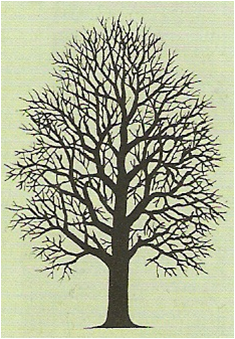 Drevnaté stonky majú dreviny. 
 Stromy majú 
                       
                           zhrubnutú stonku = kmeň
                           bočné stonky – konáre = koruna

   
  Kry nemajú kmeň
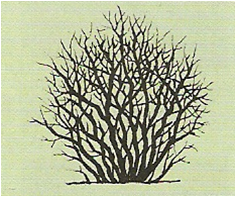 Bylinné stonky
Podľa toho, ako na bylinnej 
  stonke vyrastajú listy, 
  rozdeľujeme ich na       byľ
                              
                              stvol
                              
                              steblo
                              
                              podzemok
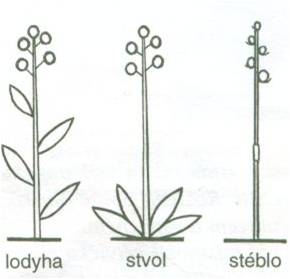 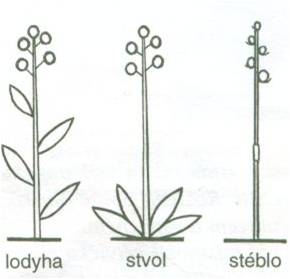 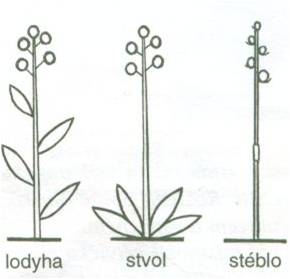 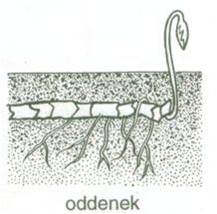 BYĽ
Byľ je olistená stonka
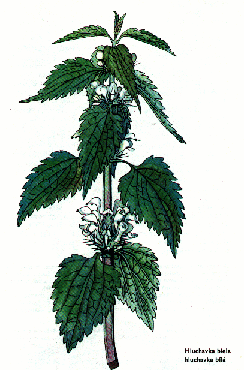 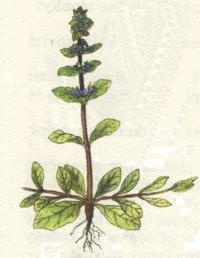 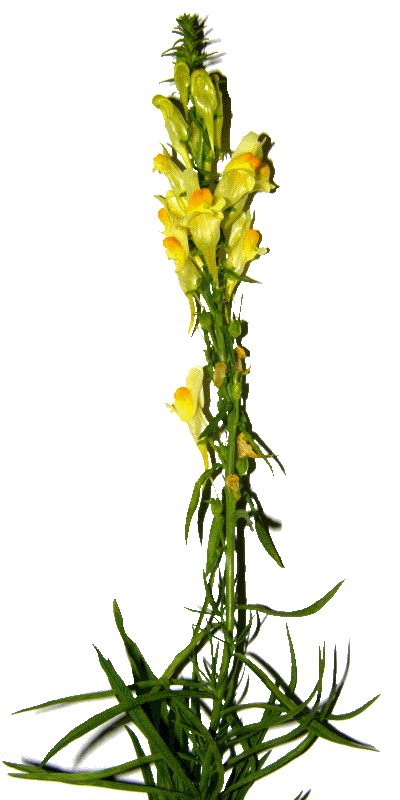 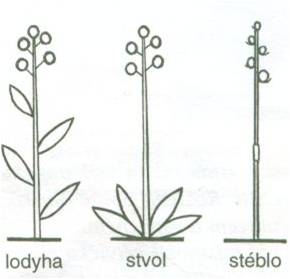 STVOL
Stvol je holá, bezlistá stonka
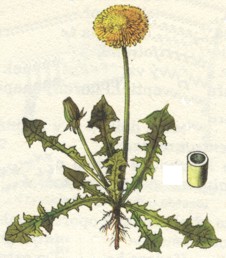 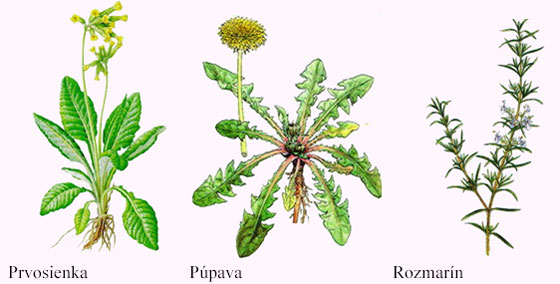 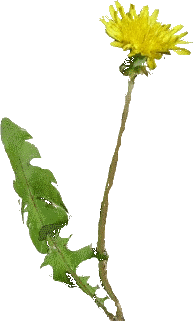 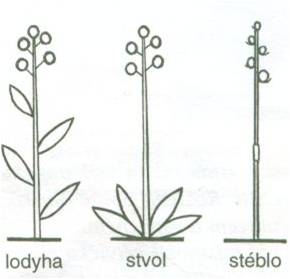 STEBLO
Steblo je dutá článkovaná stonka s plnými kolienkami
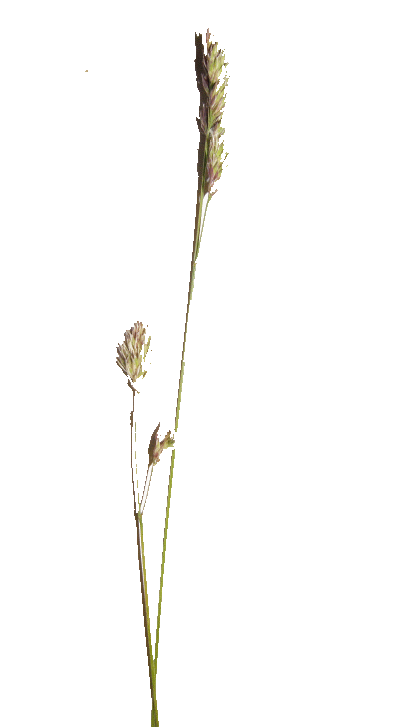 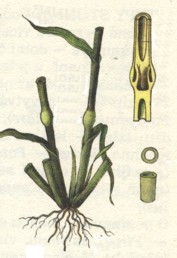 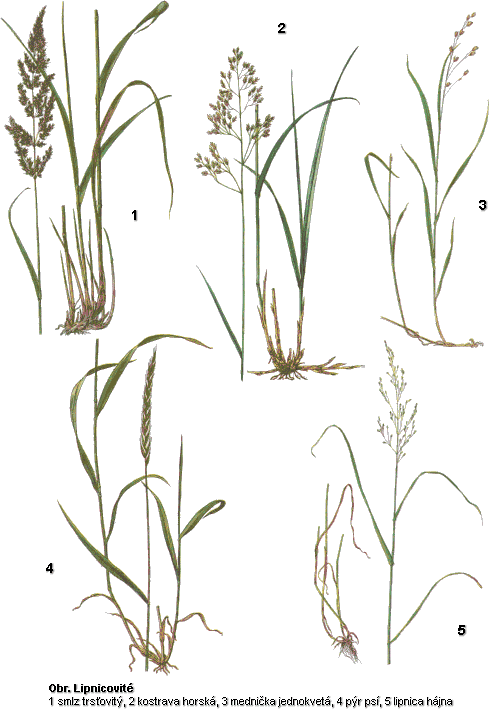 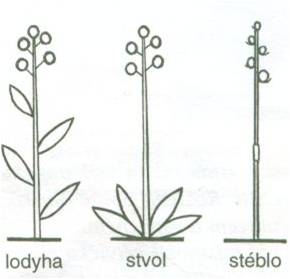 PODZEMOK
Podzemok je podzemná stonka so zásobnými látkami. Väčšinou rastie vodorovne.
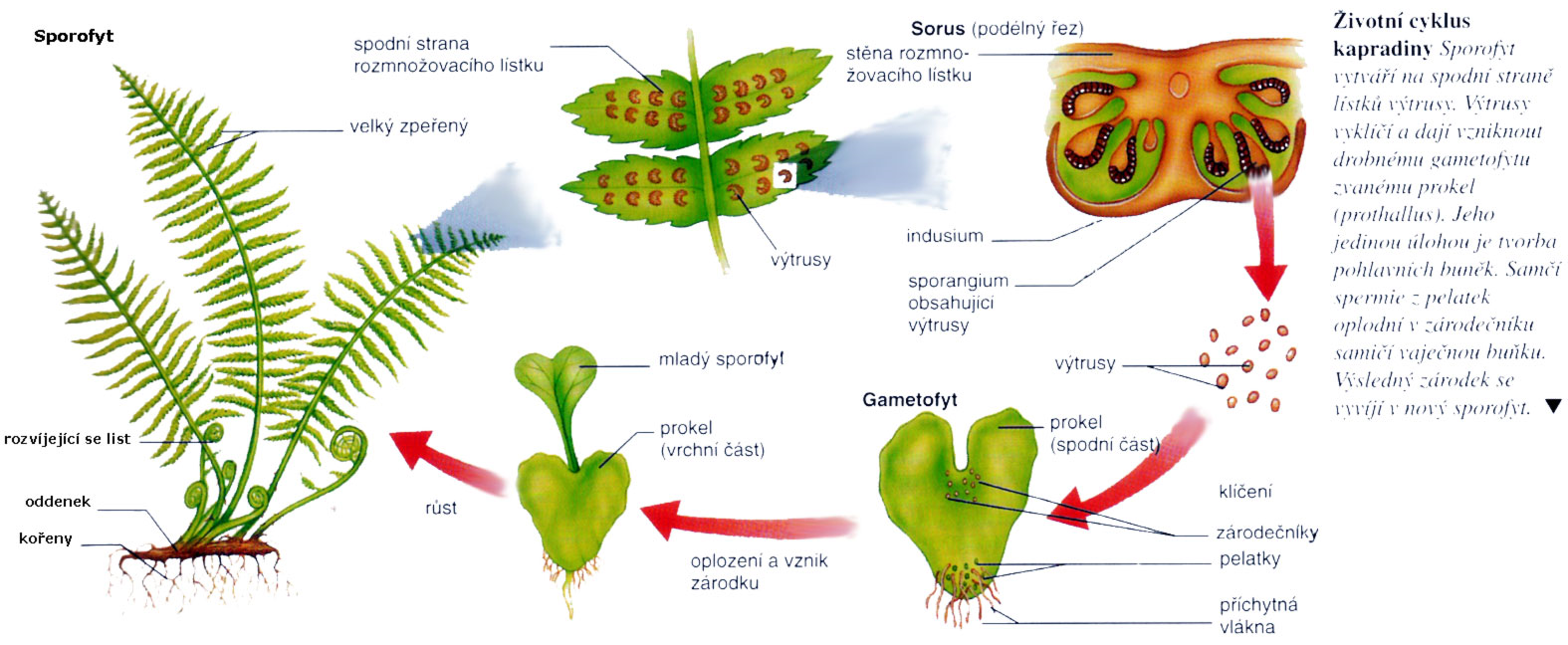 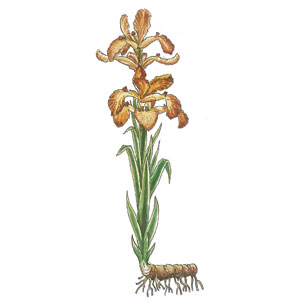 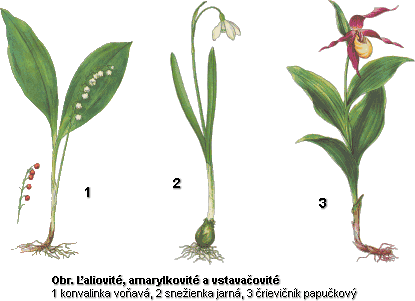 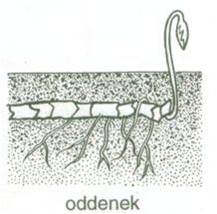 Funkcie stonky
Vyrastajú z nej listy, kvety a plody.
Spája koreň s listami a kvetmi.
Prúdia ňou roztoky látok dvoma smermi.
Niektoré rastliny si do stonky ukladajú zásobné látky.
Niektoré rastliny sa odrezkami stonky  nepohlavne rozmnožujú.
Vnútorná stavba stonky
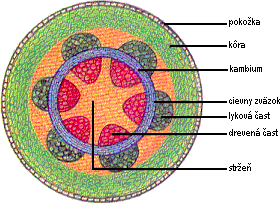 V stonke na rozdiel
od koreňa sú cievne
zväzky usporiadané
do kruhu. Bližšie 
k stredu  je drevná 
časť, smerom 
navonok lyková časť.
Vnútorná stavba drevnatej stonky
V drevnatej stonke sú cievne zväzky tak husto 
pri sebe, že úplne vytlačili dužinu a vytvárajú 
súvislú vrstvu dreva a lyka. 
Na jar sa tvoria väčšie bunky – svetlé drevo, 
v lete menšie bunky - tmavé drevo = letokruhy.
Podľa nich sa dá určiť vek zrezaného stromu. 

Pokožka drevín sa trhá a nahrádza ju hrubá
kôra, ktorá praská.
Vnútorná stavba drevnatej stonky
kôra

lyko

jarné svetlé 
drevo


letné tmavé 
drevo
Prúdenie látok stonkou
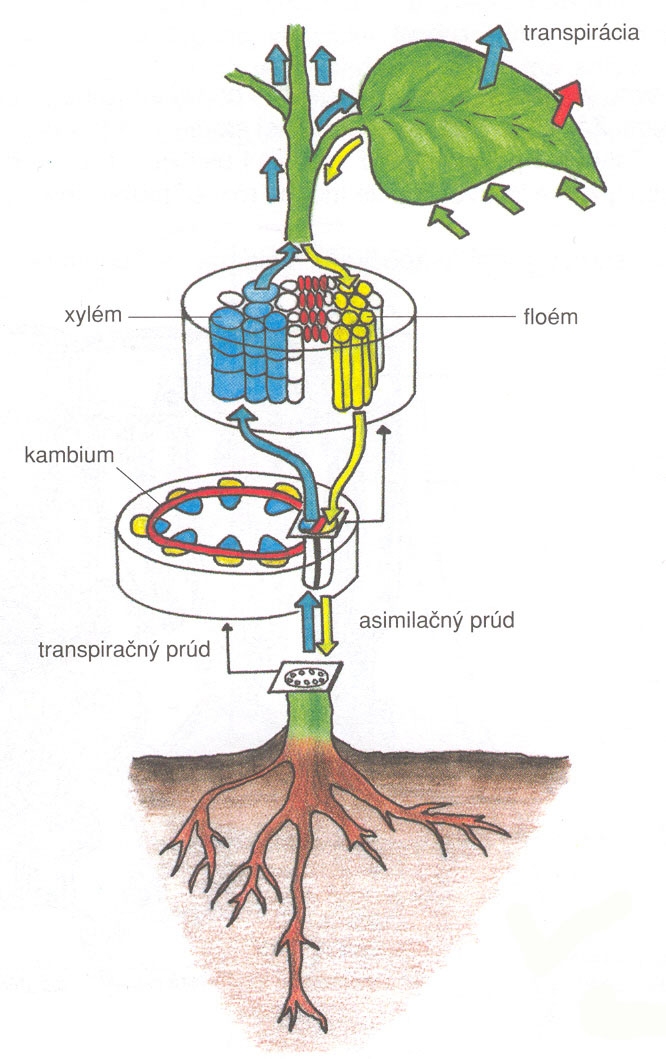 Z koreňa prúdia
roztoky anorganických
látok drevnou časťou
nahor.
Z listov prúdia organické
látky, ktoré vznikli
fotosyntézou, lykovou
časťou nadol.
Púčiky
Na stonke vyrastajú 
púčiky        
              listové

              kvetné

              zmiešané

Z bočných púčikov vyrastajú bočné stonky
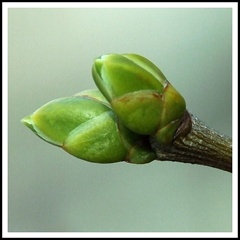 (vyrastú z nich listy)
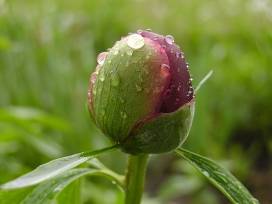 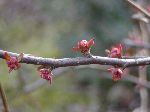 (vyrastú z nich kvety)
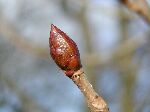 (vyrastú z nich kvety aj listy)
Premeny (metamorfózy) stonky
Stonky niektorých rastlín sa prispôsobili aj na
rôzne iné funkcie:
liany
poplazy
stonkové hľuzy
cibuľa
tŕne
úponky
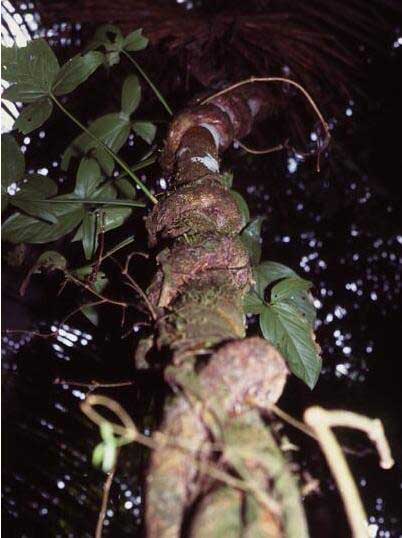 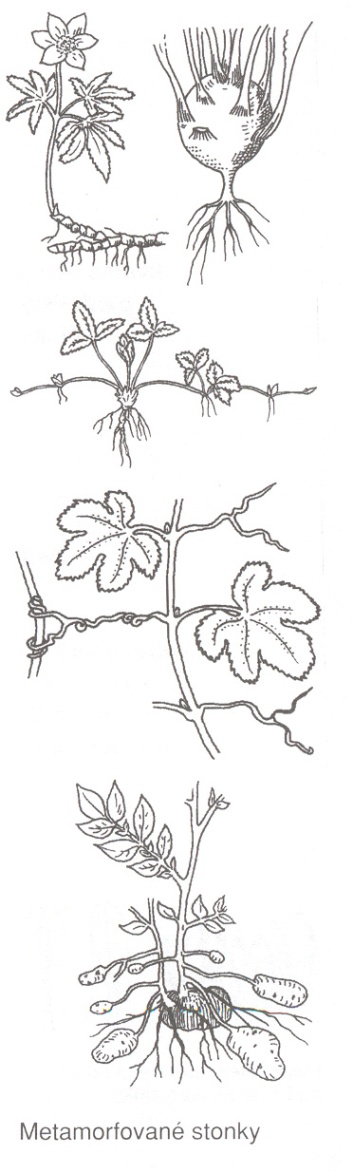 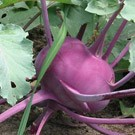 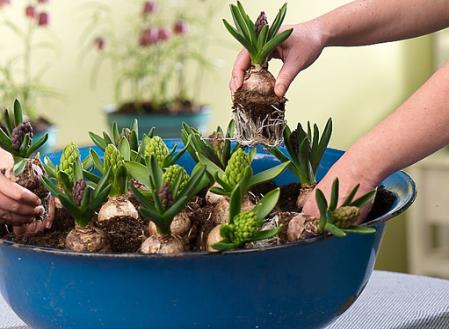 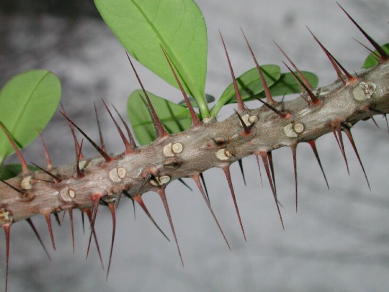 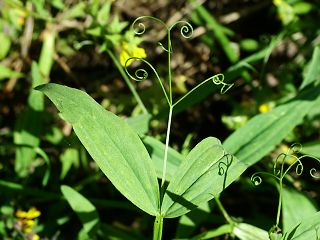 K O N I E C
Ďakujem za pozornosť